CSC458/2209 PA1Simple Router
Based on slides by: Antonin & Yinan Liu
Jun Lin Chen
Get the up-to-date version fromhttps://www.cs.toronto.edu/~jlchen/csc458/pa1.pdf
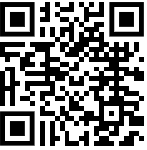 CSC458/2209 - Computer Networks, University of Toronto
Asking Question
Please ask questions on Piazza.
	Try not to give away any homework hints.
	I will try my best to be responsive.
CSC458/2209 - Computer Networks, University of Toronto
[Speaker Notes: Let me know if I am wrong.
I noticed that some of you are having issue with the 
You could ”Make Post Private” so only instructors can see


I am sorry, I did not try it in the VM.]
Overview
Your are going to write a “simplified” router
 Given a static network topology
 Given a static routing table
 You are responsible for writing the logic to handle incoming Ethernet frames (ICMP, ARP, IP….):
 Forward it
 Generate ICMP messages
 Drop it
 And more ...
CSC458/2209 - Computer Networks, University of Toronto
But how to do it???
Where will my routing logic run?

 Where will the traffic come from?

 How will I test my code?
CSC458/2209 - Computer Networks, University of Toronto
[Speaker Notes: The answers are on the next slide.]
No hardware router ☺
 Network topology emulated with Mininet: 
	your router connects 2 servers to a client
 Your router will handle real traffic 
 The topology is emulated on CDF machines! 
	So please test it in our labs
CSC458/2209 - Computer Networks, University of Toronto
[Speaker Notes: We will fix all the problem]
Emulated Topology
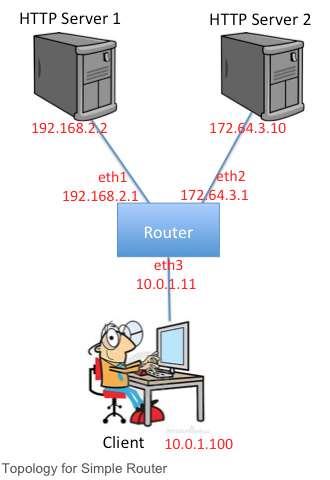 CSC458/2209 - Computer Networks, University of Toronto
Emulated Topology
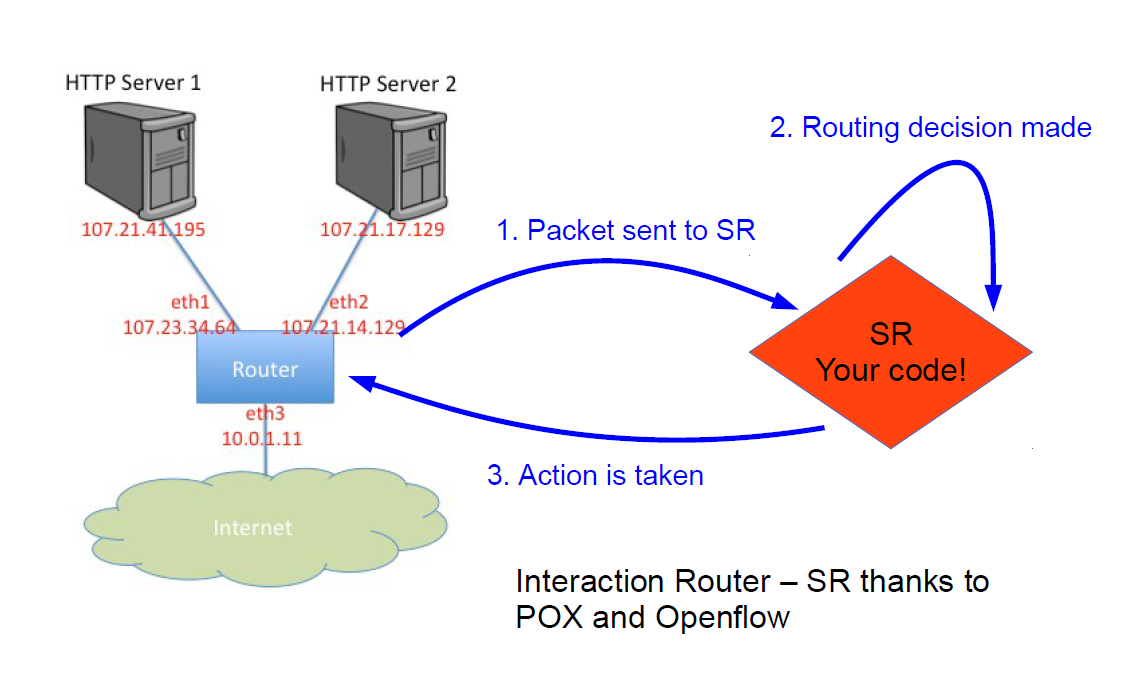 CSC458/2209 - Computer Networks, University of Toronto
[Speaker Notes: SR: Simple Router
POX: 

Some of you having problem for installing]
Emulated Topology
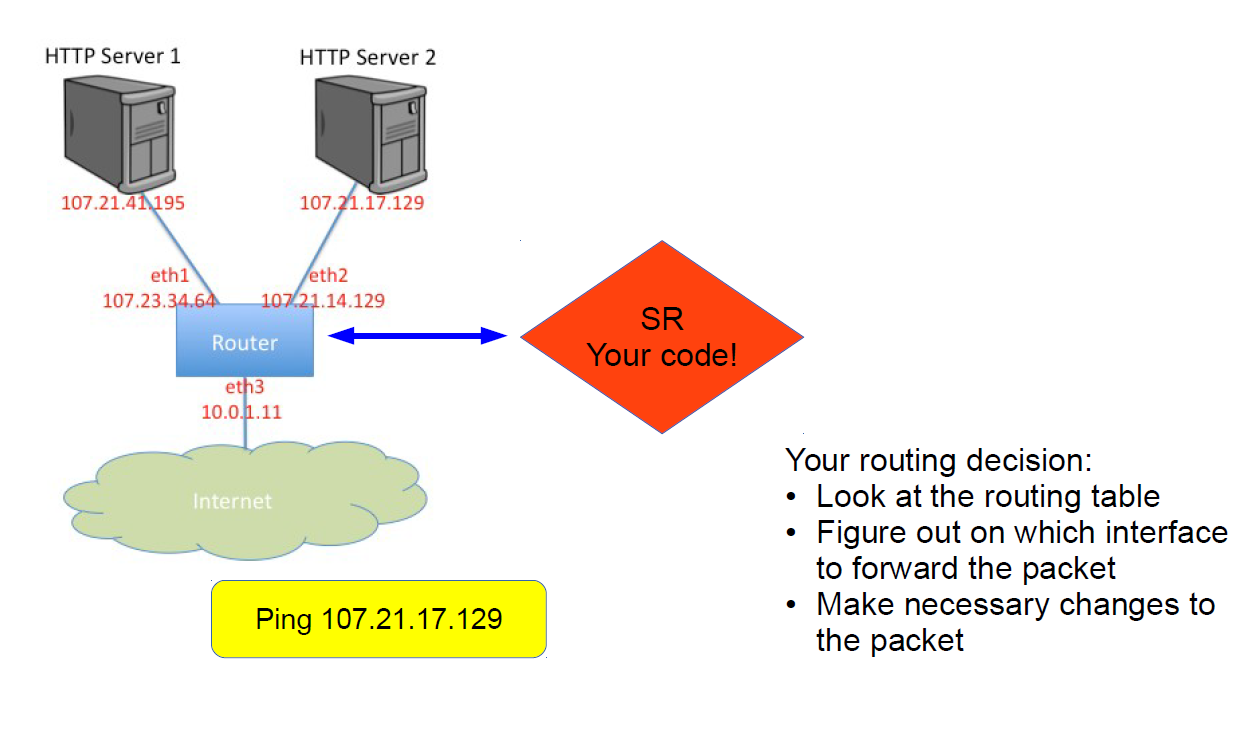 CSC458/2209 - Computer Networks, University of Toronto
What your routing logic needs to do?
Route Ethernet frames between the client and the HTTP servers
 Handle ARP request and replies
 Maintain an ARP cache
 Handle traceroutes
 Generate TTL Exceeds Message
 Handle TCP/UDP packets sent to one of the routers’ interfaces
 Generate ICMP Port Unreachable
 Respond to ICMP echo requests

 See course webpage for full requirements:
 http://www.cs.toronto.edu/~yganjali/courses/csc458/page-3/simple-router/
CSC458/2209 - Computer Networks, University of Toronto
A rough flow chart
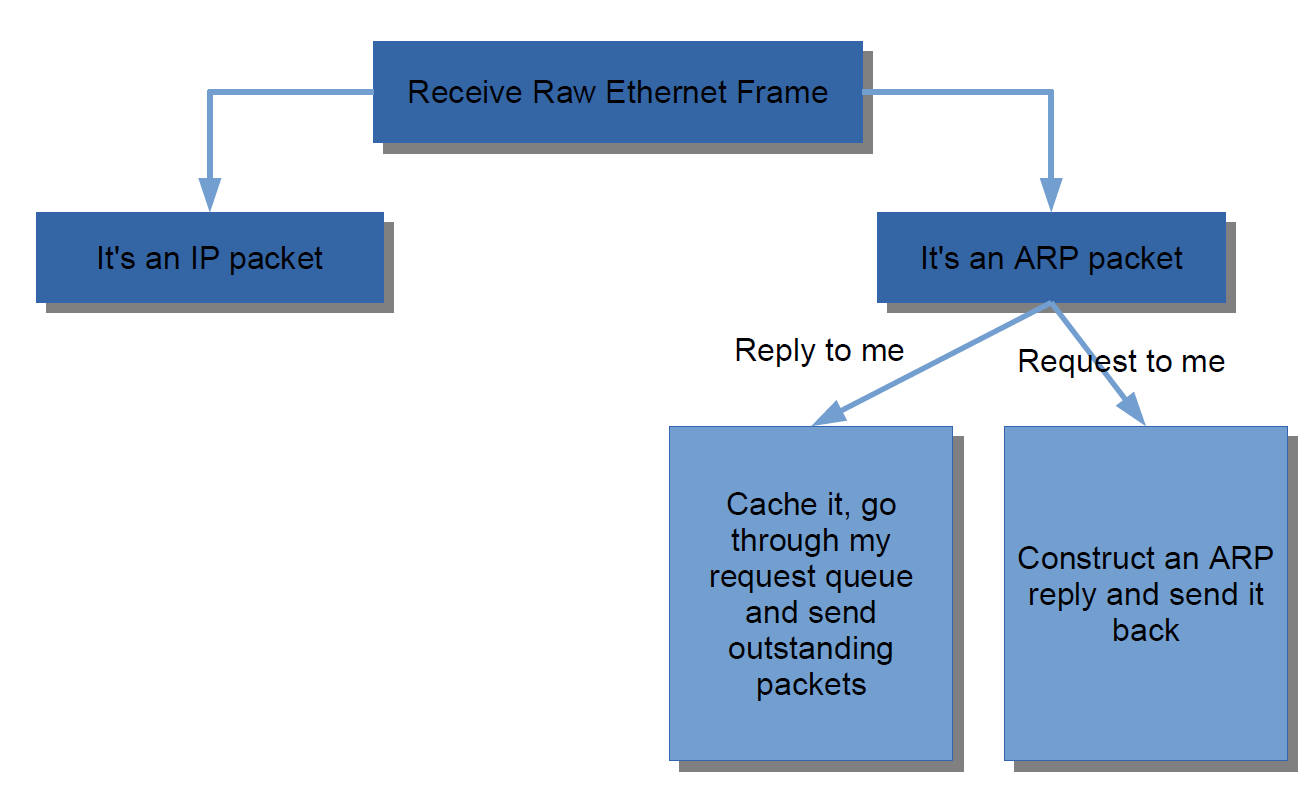 CSC458/2209 - Computer Networks, University of Toronto
[Speaker Notes: Please be aware there might be some other 
There is no port number in ARP packet]
A rough flow chart
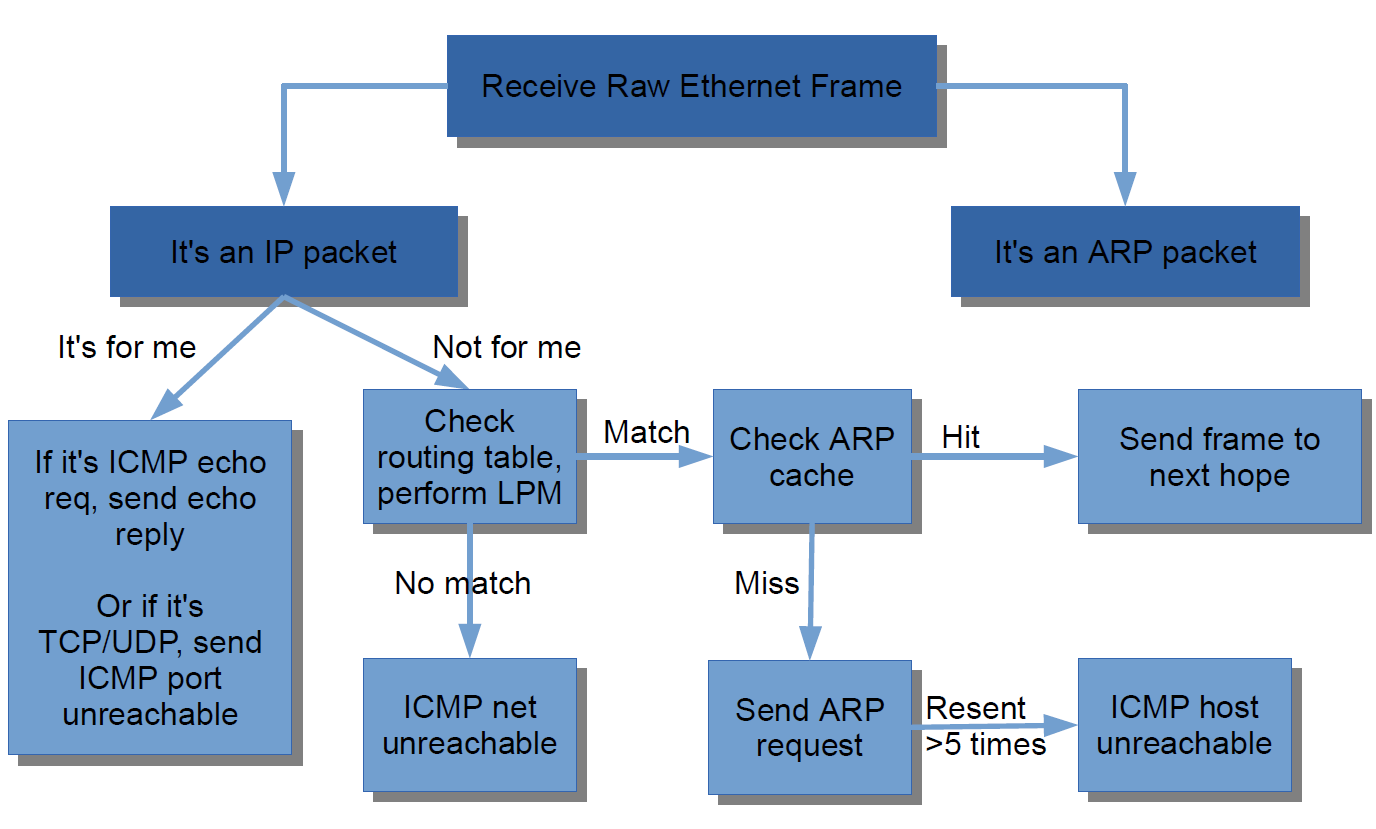 CSC458/2209 - Computer Networks, University of Toronto
A rough flow chart
Many things missing from this chart
 Checksums, TTLs
 Read the instructions carefully
 500+ lines of code, so start early
 Submission:
8 time per day
Last 7 days before the final submission
The Markus server would give some feedback
 Final submission: Oct. 11st at 5pm
CSC458/2209 - Computer Networks, University of Toronto
[Speaker Notes: IMPORTANT
The date on the website is WRONG]
How to test your code?
Test connectivity with ping from a server or the client
 Traceroute will not work well outside of Mininet: 
 Use Mininet CLI
 mininet> server1 traceroute –n server2
 HTTP requests with wget, curl, lynx
 Don’t forget to test “error” cases!
CSC458/2209 - Computer Networks, University of Toronto
[Speaker Notes: Server1 can be h1]
Some advice
Be through in your testing
 Do not hesitate to change the routing table 	What about an incorrect routing table?
 Be careful when implementing Longest Prefix Match
 Don’t get mixed up with endinanness: 
	Linux is little endian
	Network is big endian
 Try to put the calls to hton(), ntoh() in a single place
 Write good quality code
  Do not hardcode constants, avoid code duplication	Coding Guidelines 	https://web.stanford.edu/class/cs244a/CS244aCodingGuidelines.html
CSC458/2209 - Computer Networks, University of Toronto
Things that may be useful
Mininet console, which supports:
	tcpdump, ping, traceroute 
	(apt-get install traceroute on instance)
 Debug functions in sr_utils.c
 print_hdrs()
 print_addr_ip_int()
 GDB/Valgrind
 Tutorials Point: 	http://www.tutorialspoint.com/unix_sockets/index.htm
 Pizza
CSC458/2209 - Computer Networks, University of Toronto
Start reading!
http://www.cs.toronto.edu/~yganjali/courses/csc458/page-3/simple-router/
CSC458/2209 - Computer Networks, University of Toronto